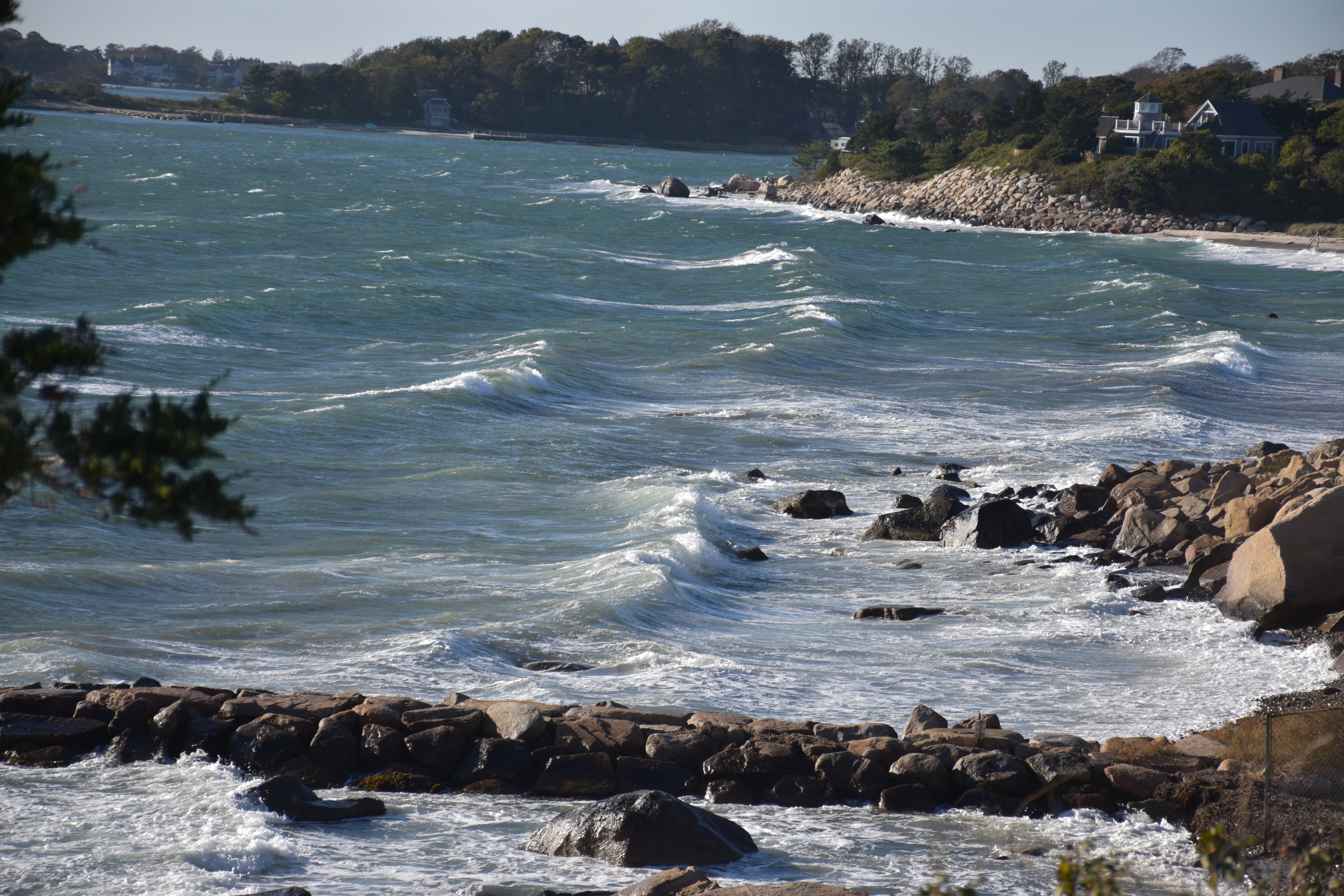 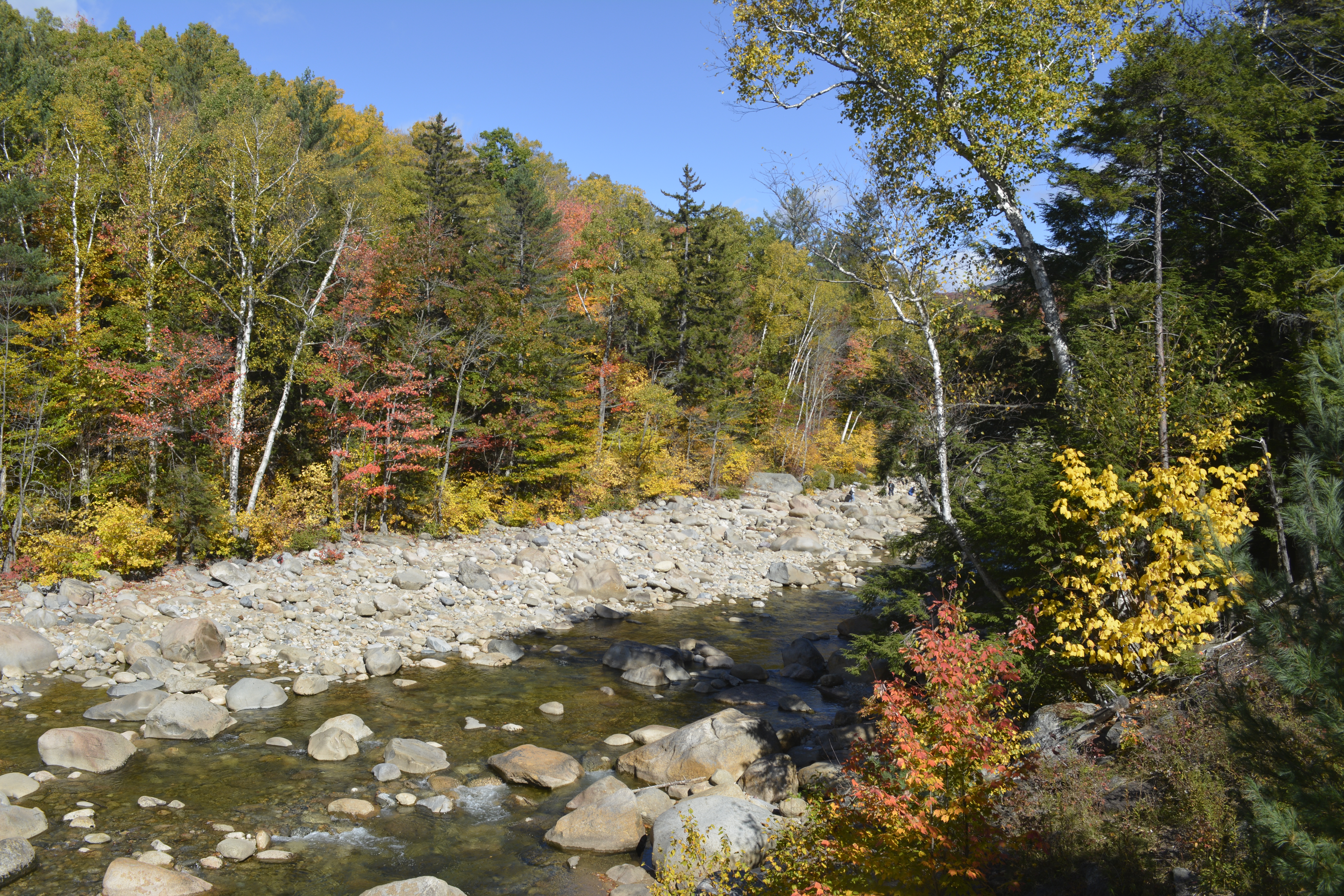 Share Your Creation Photos!
[Speaker Notes: At 9:58am, click "END SLIDE SHOW"]
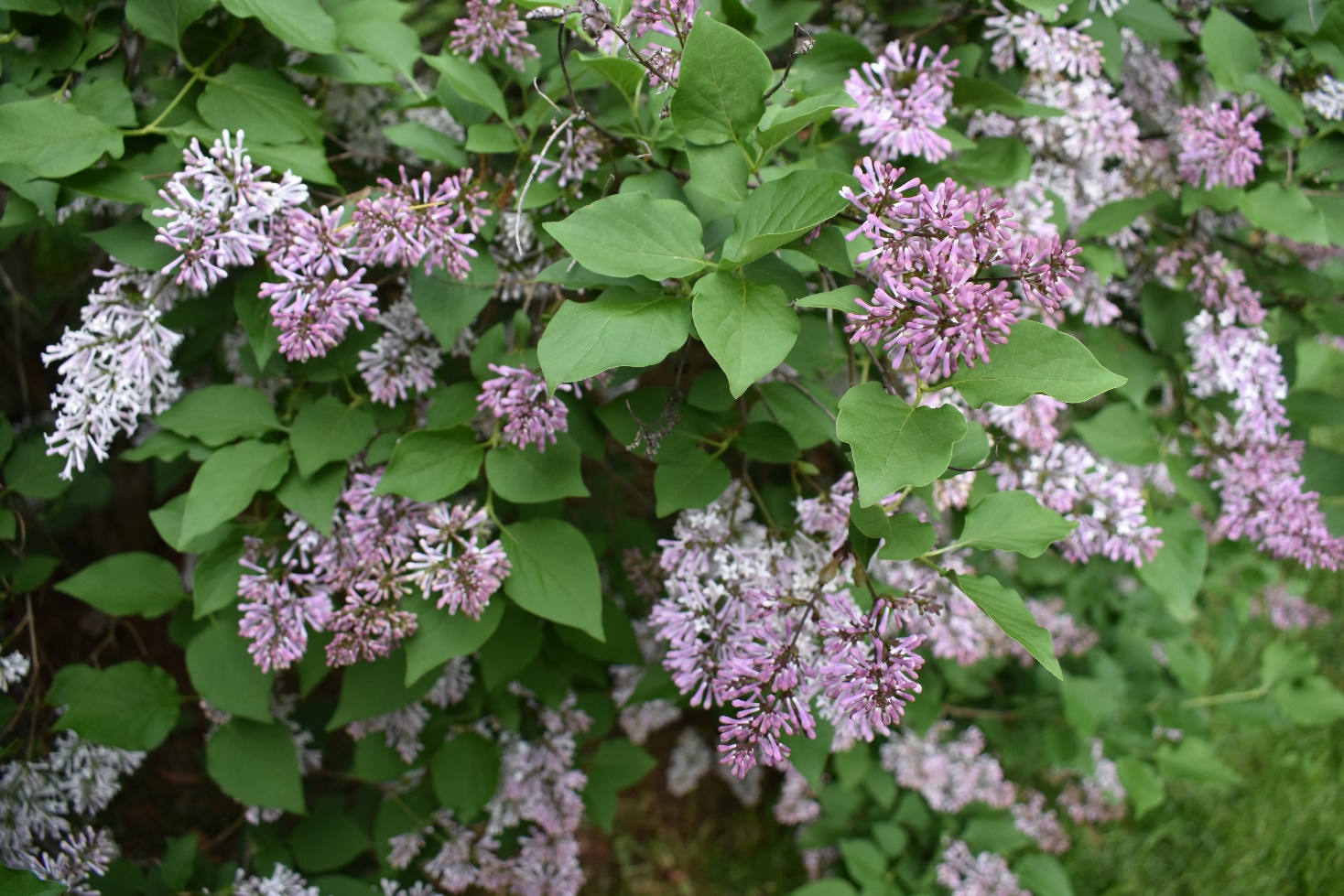 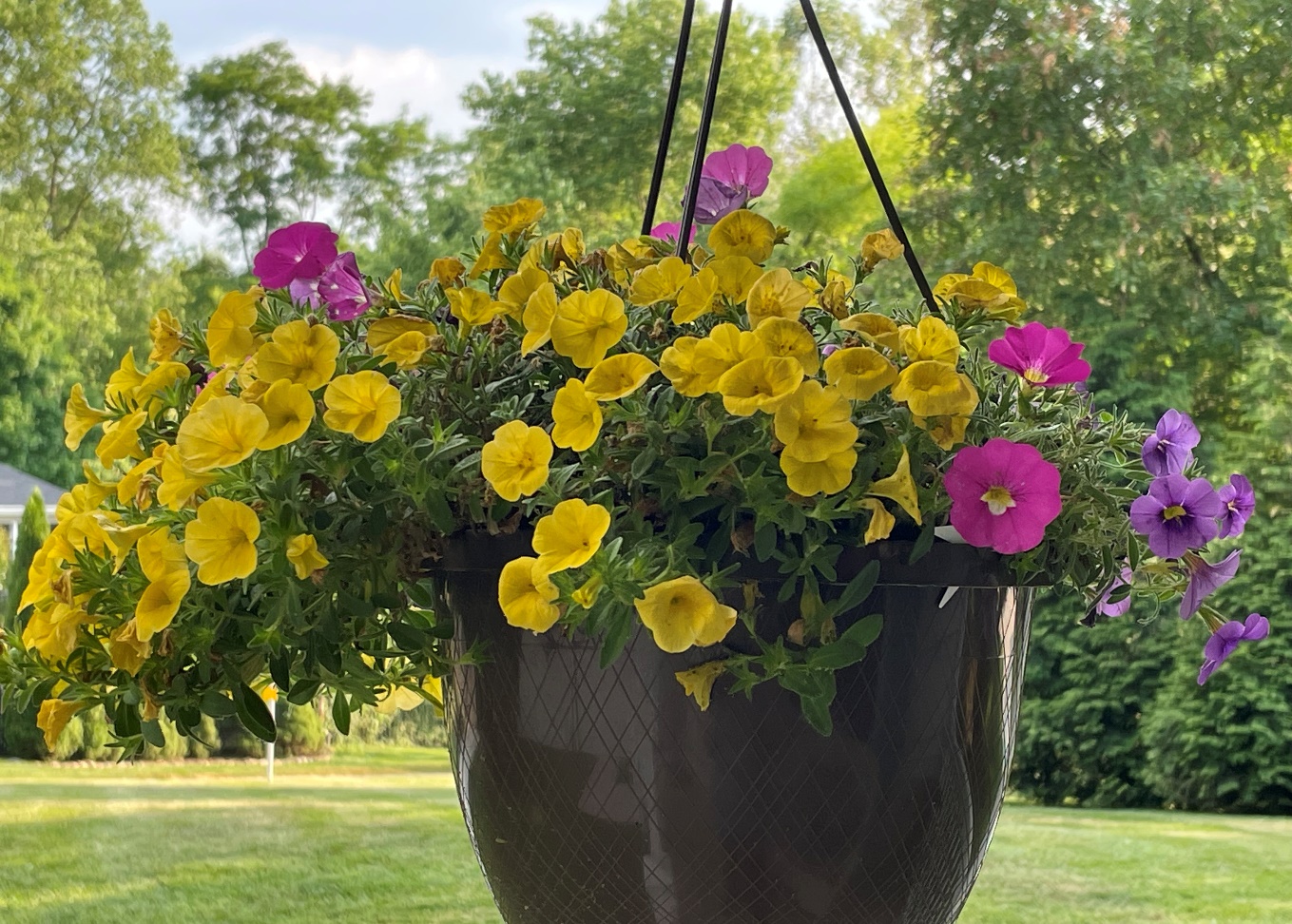 Creation Images from Our New Hope Community
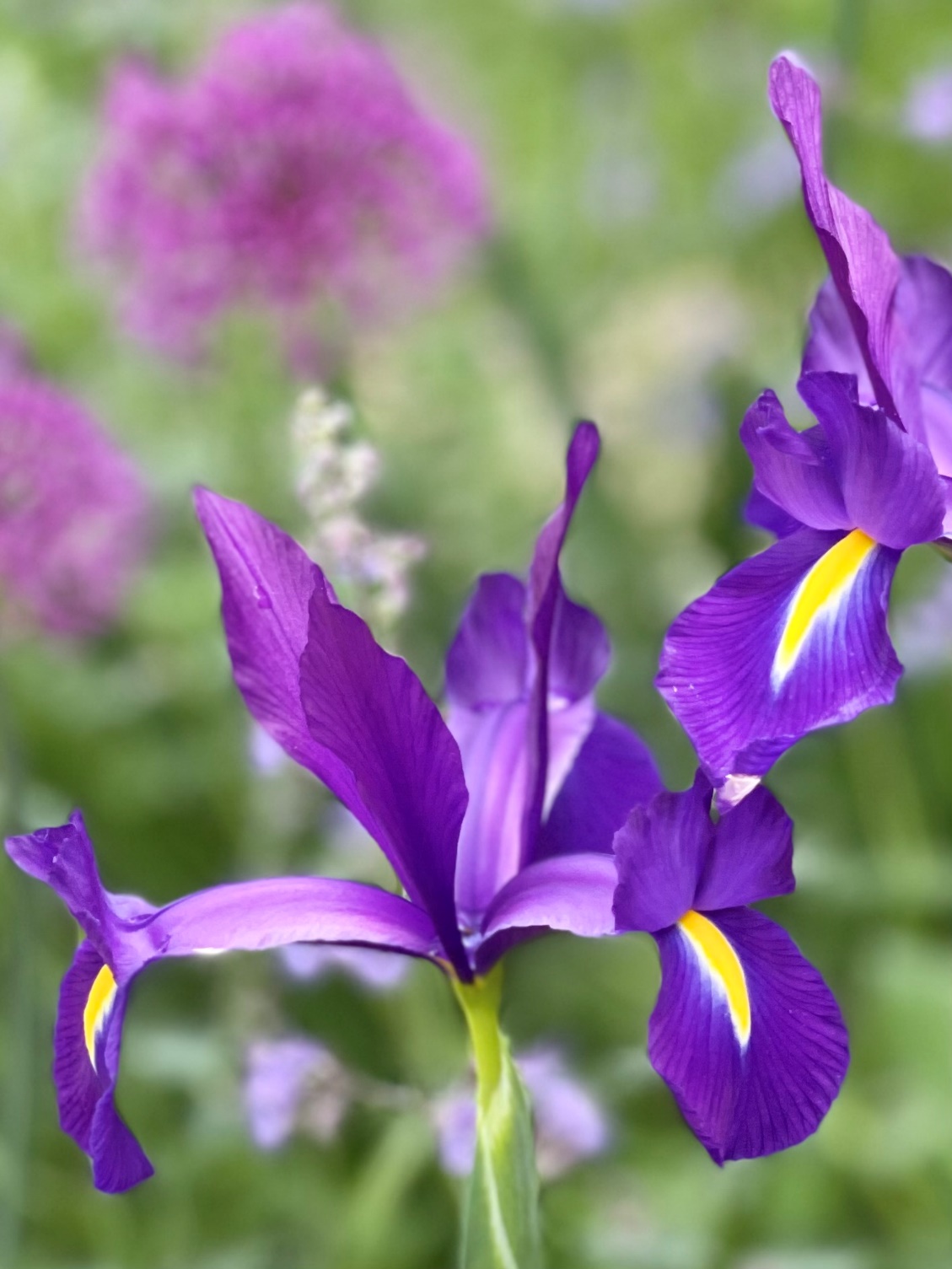 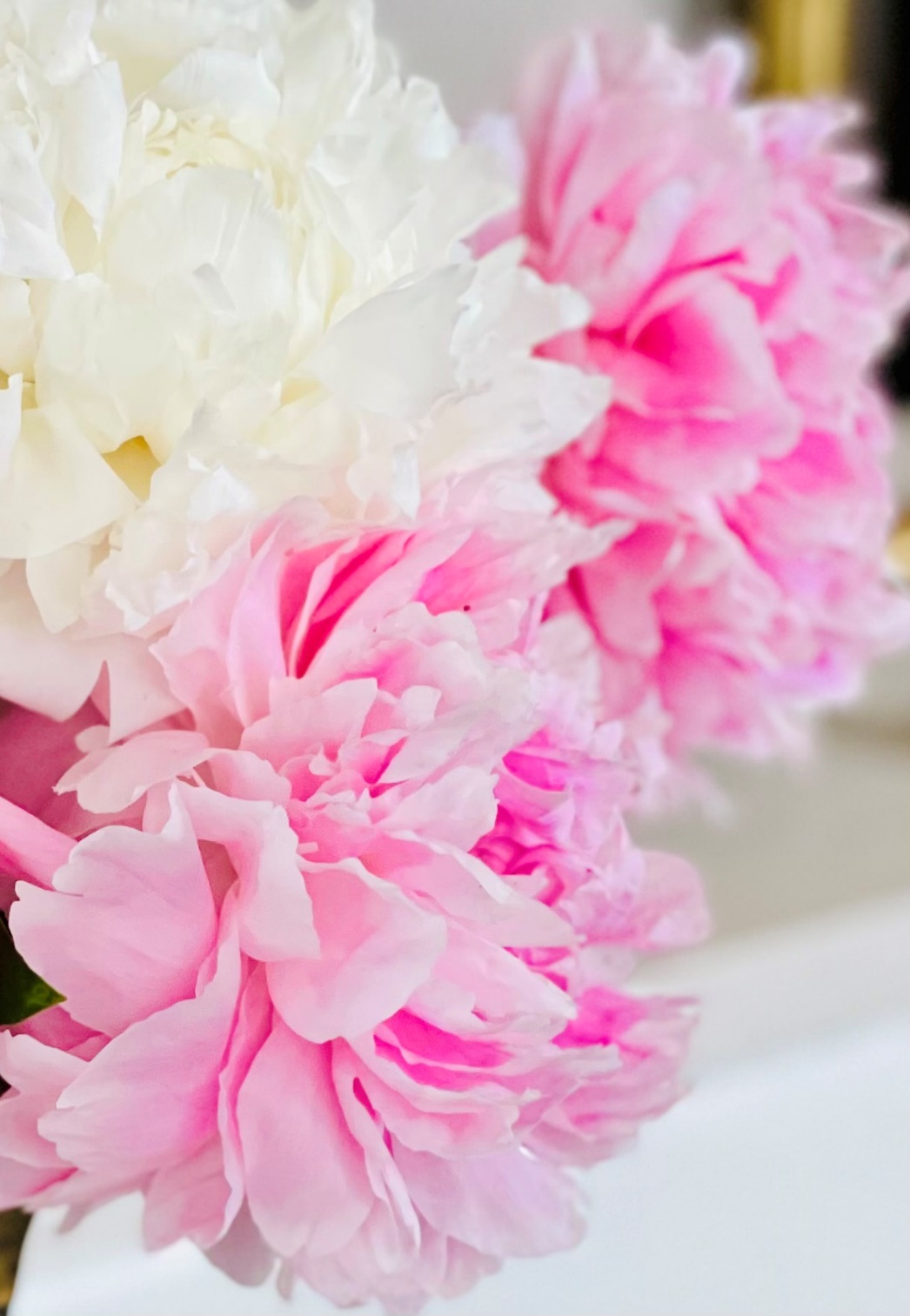 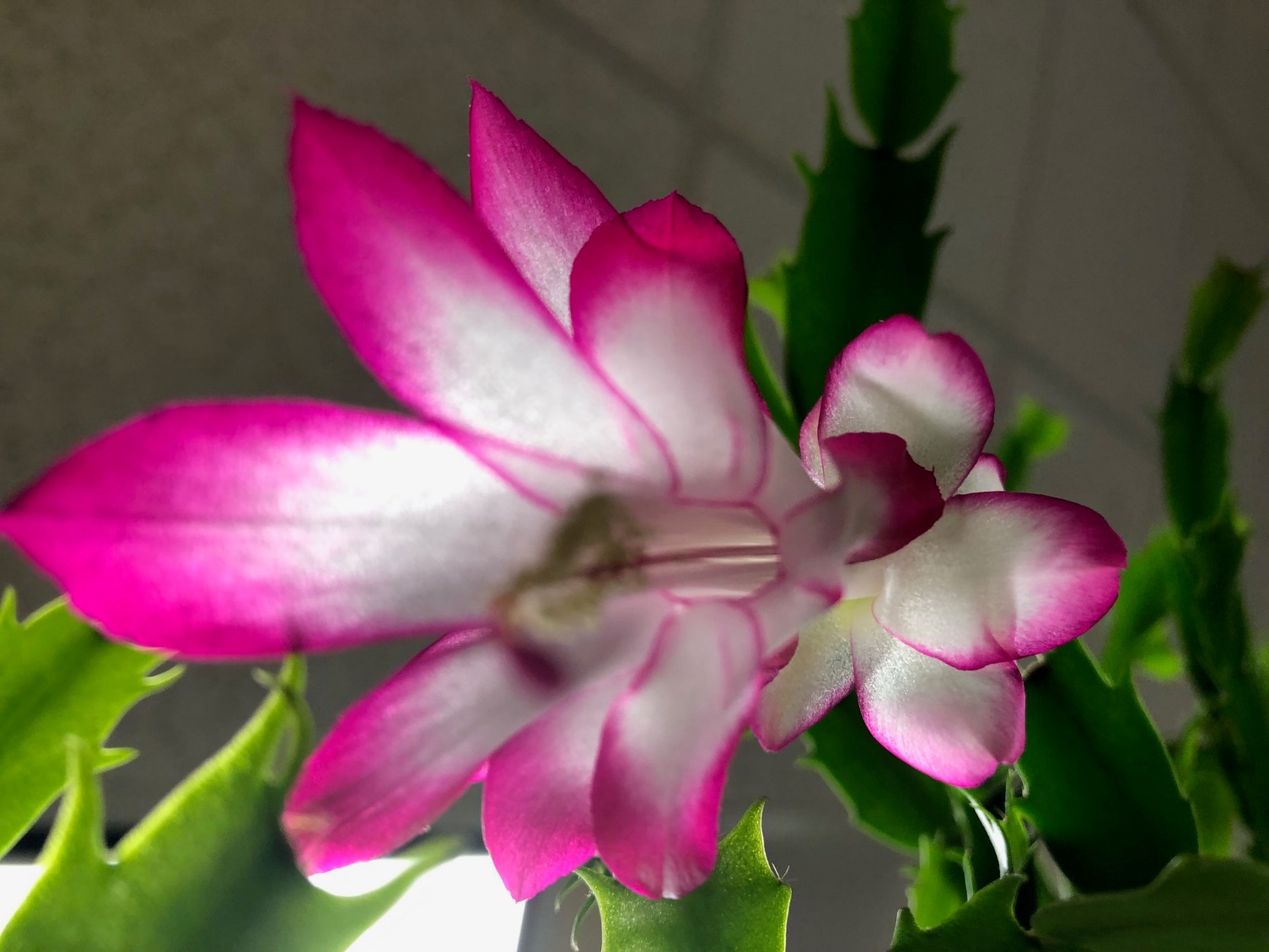 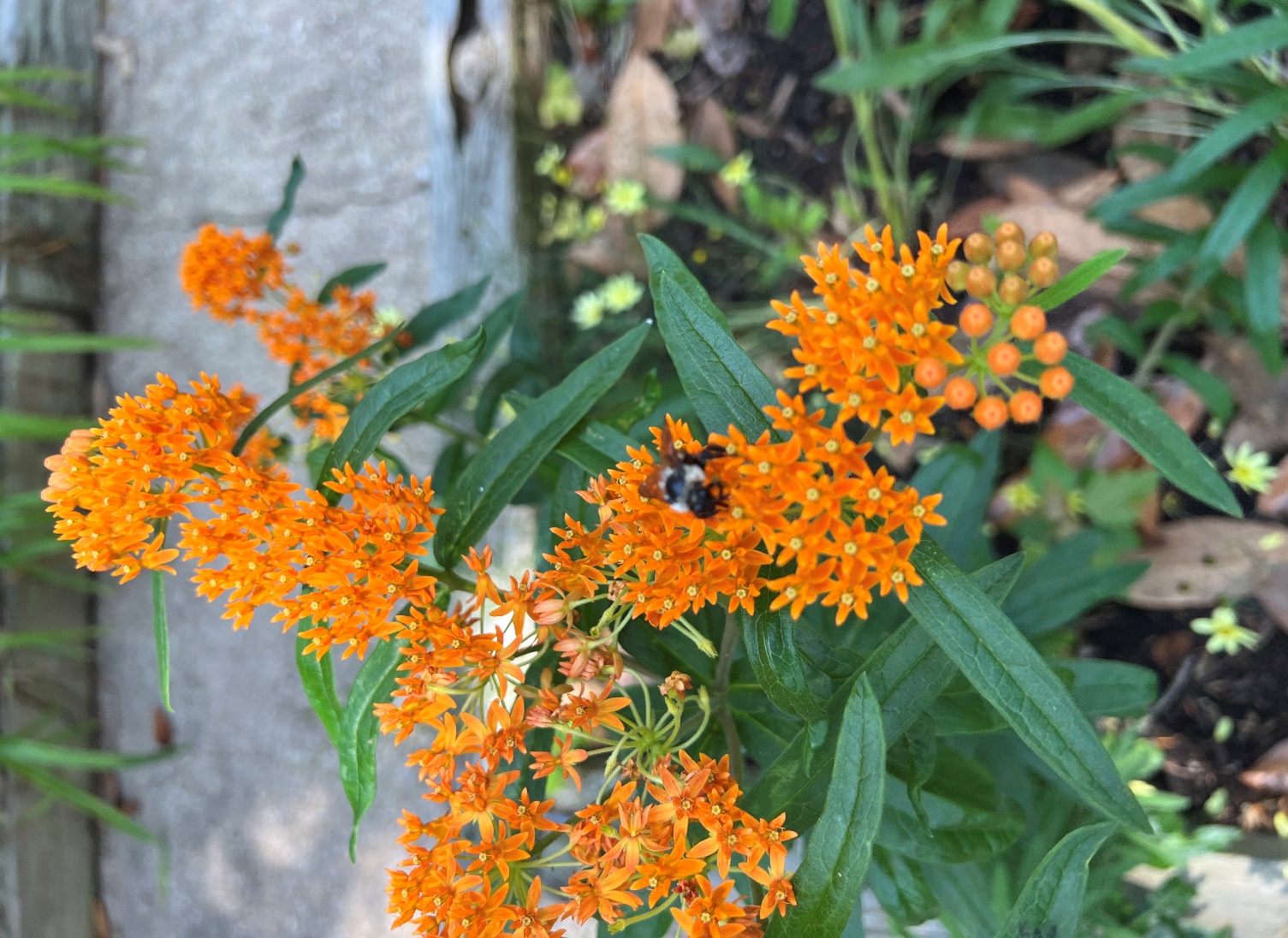 [Speaker Notes: At 9:58am, click "END SLIDE SHOW"]
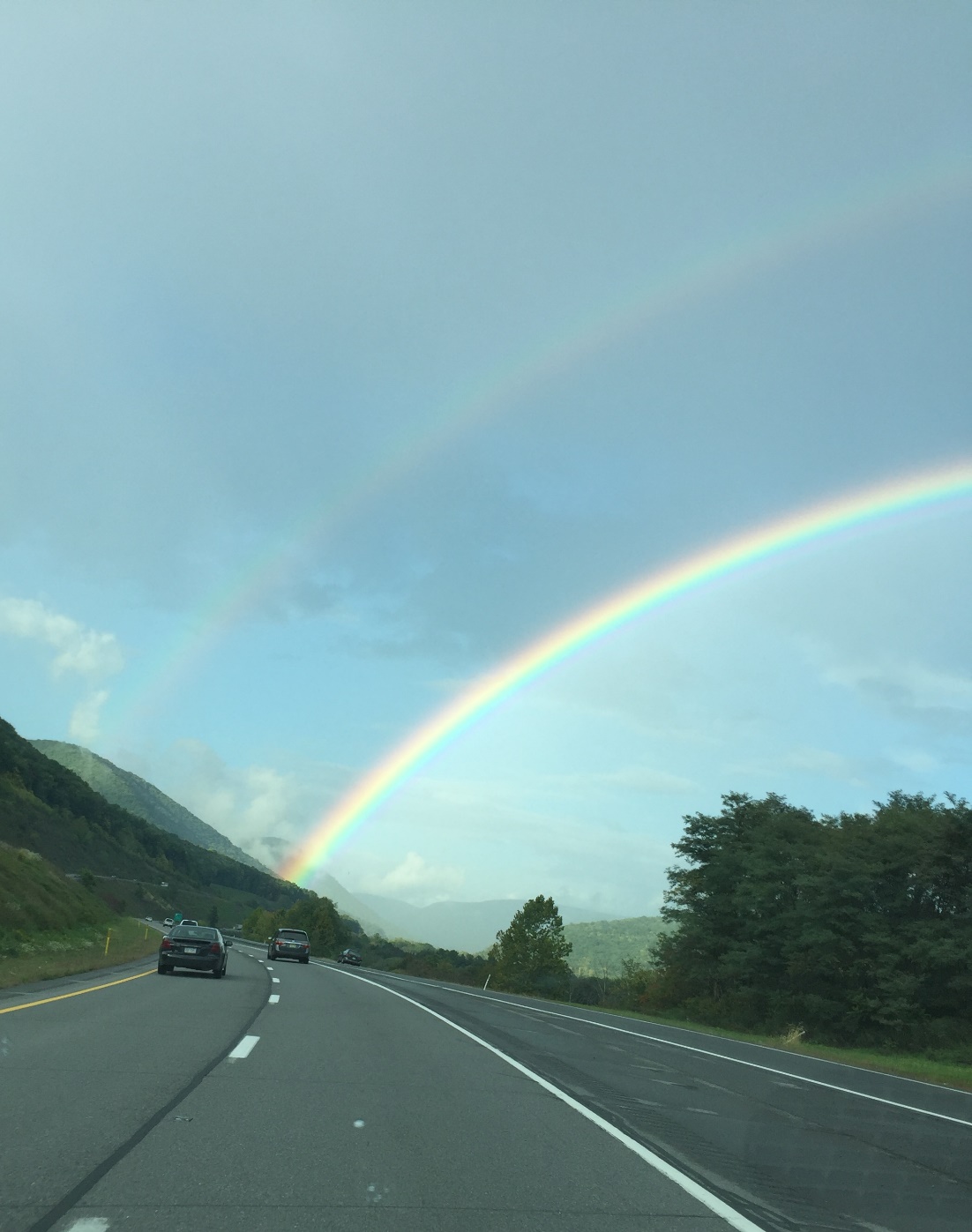 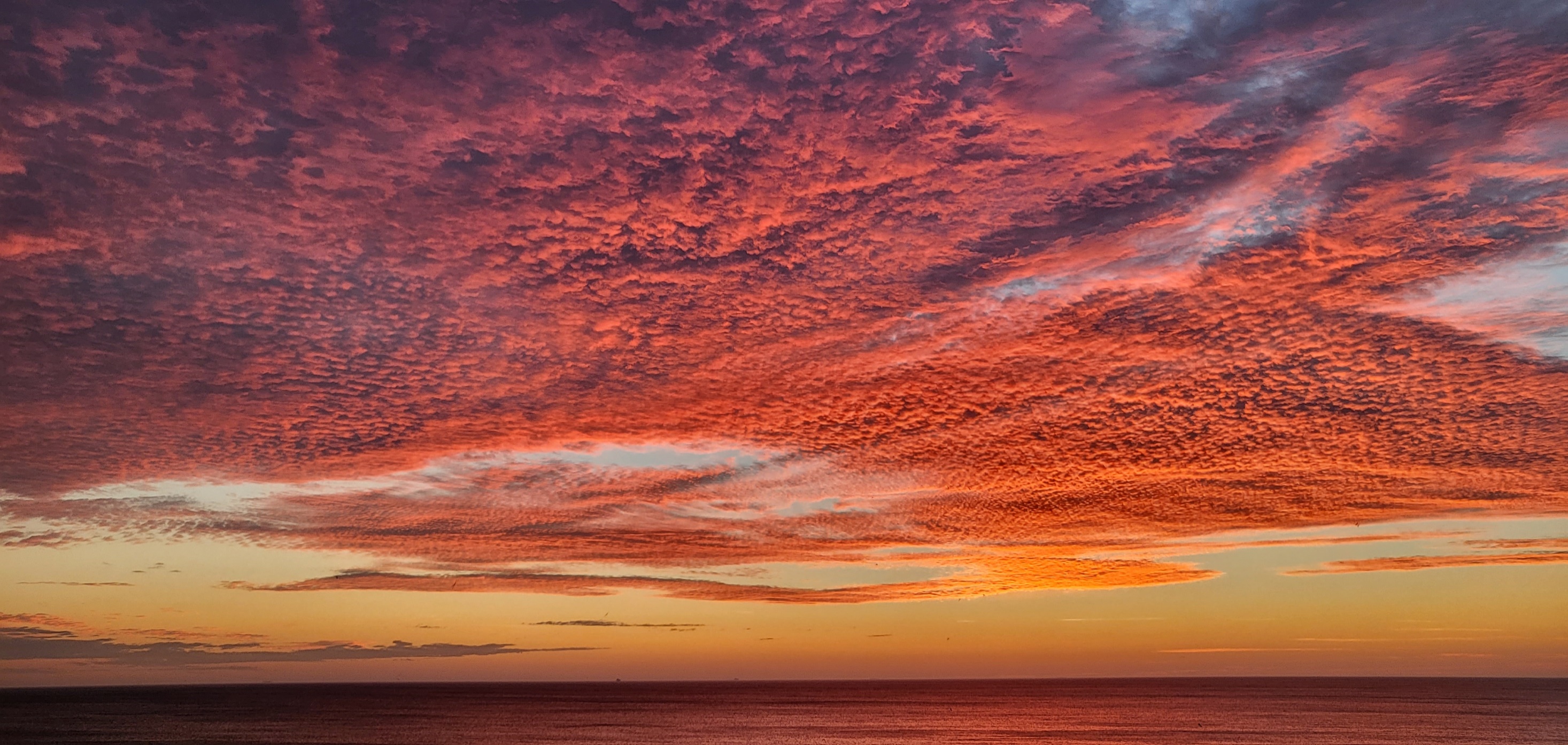 Creation Images from Our New Hope Community
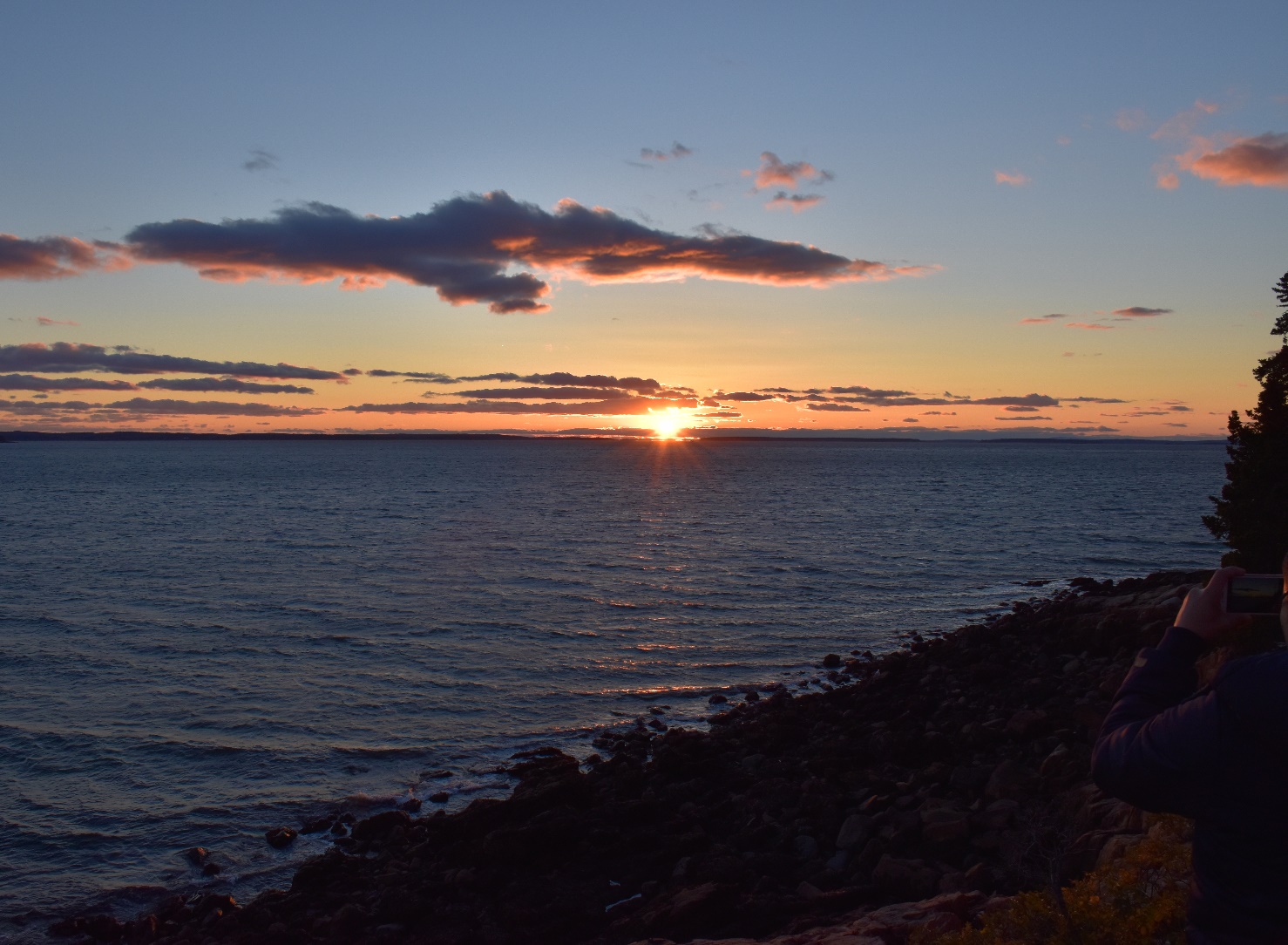 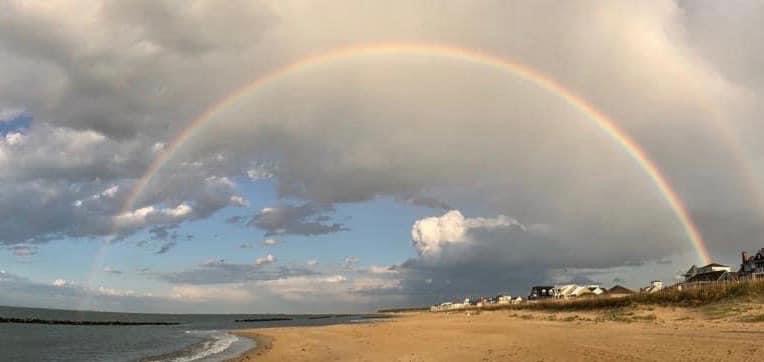 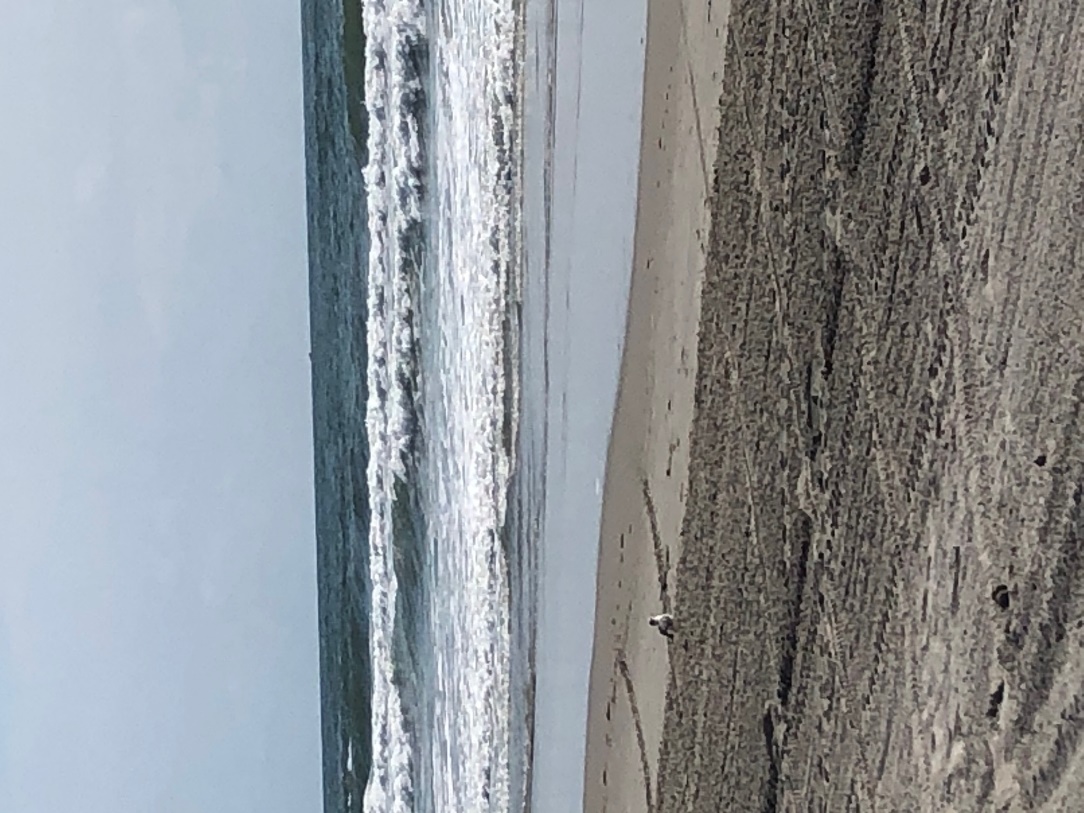 [Speaker Notes: At 9:58am, click "END SLIDE SHOW"]
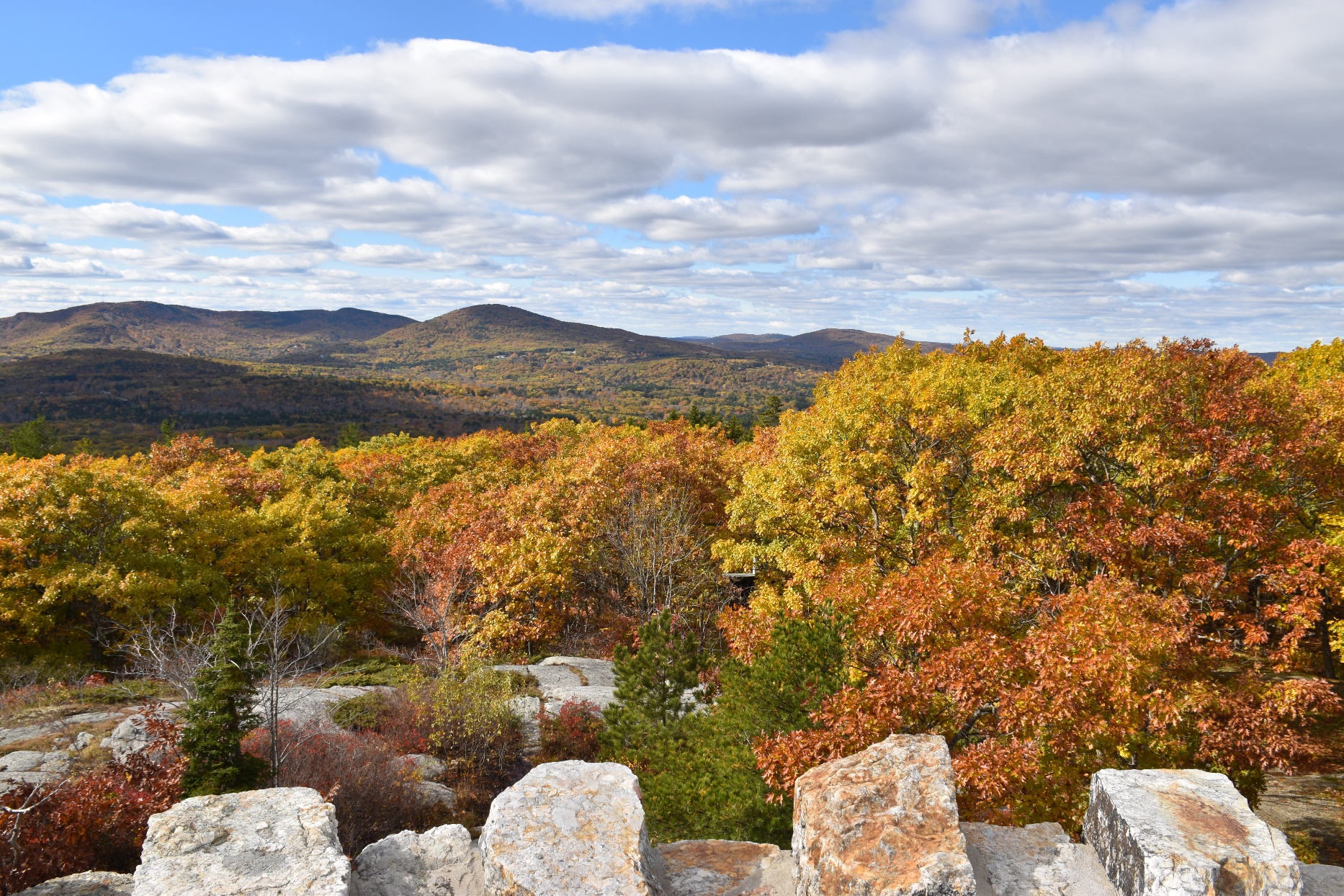 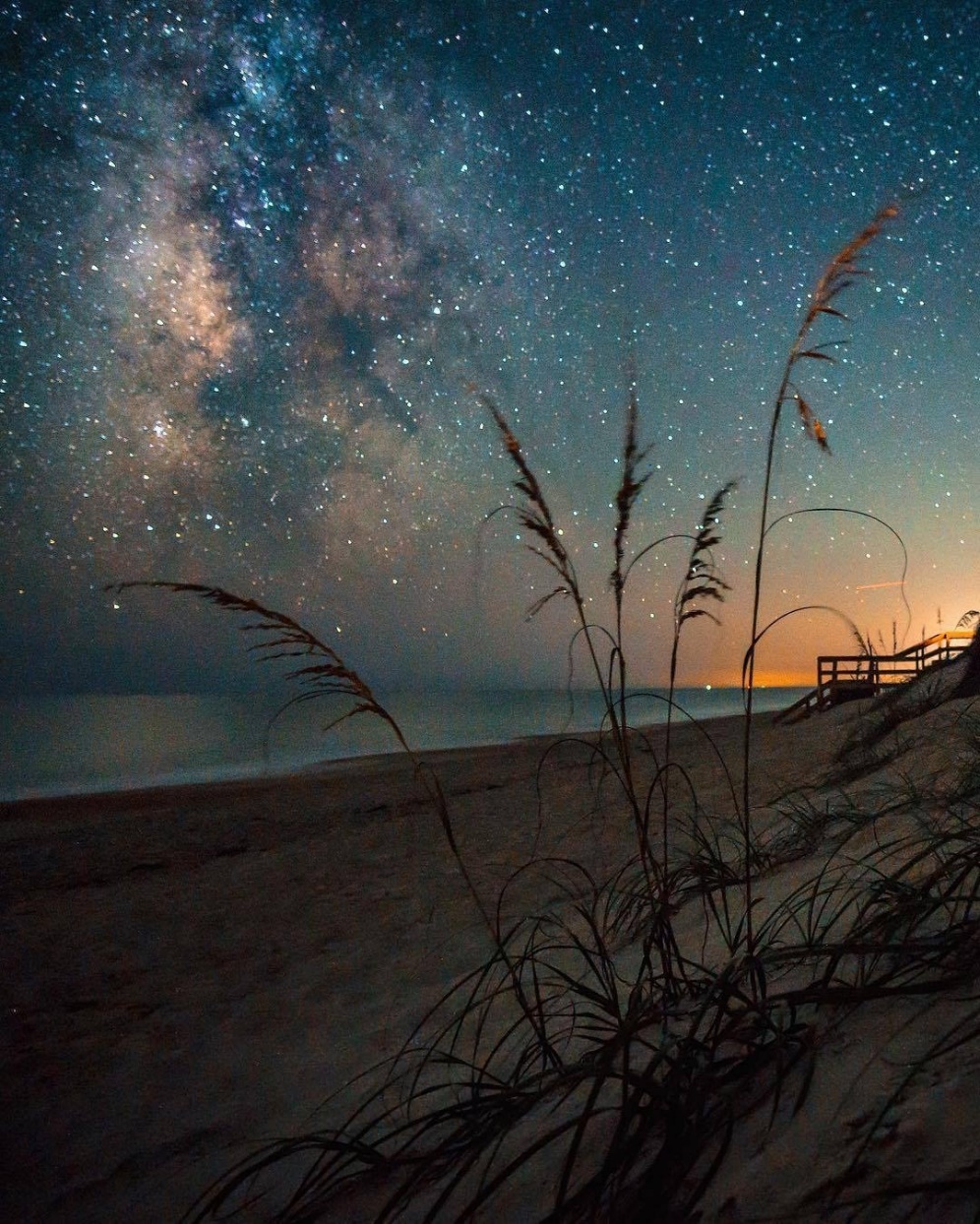 Creation Images from Our New Hope Community
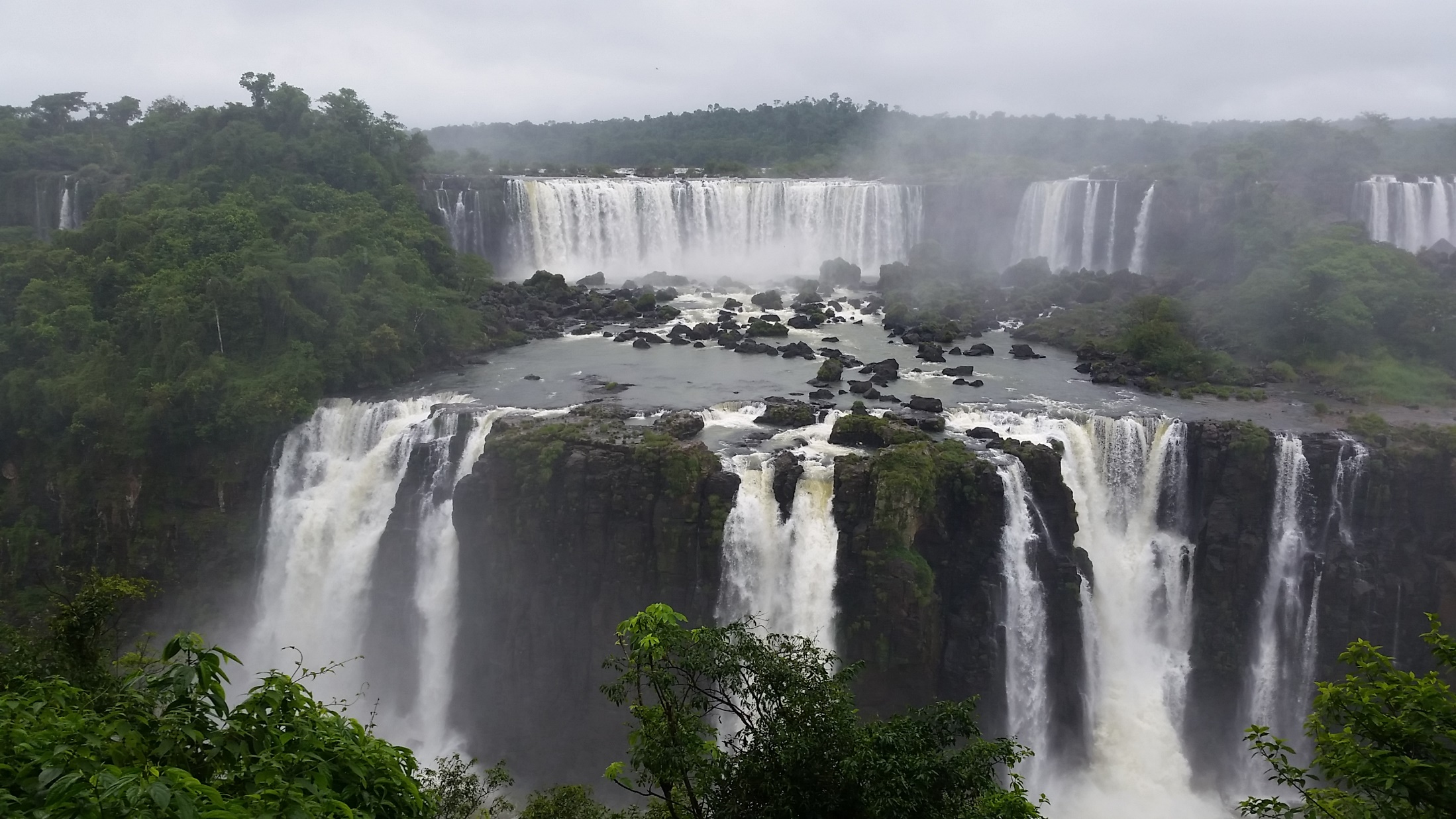 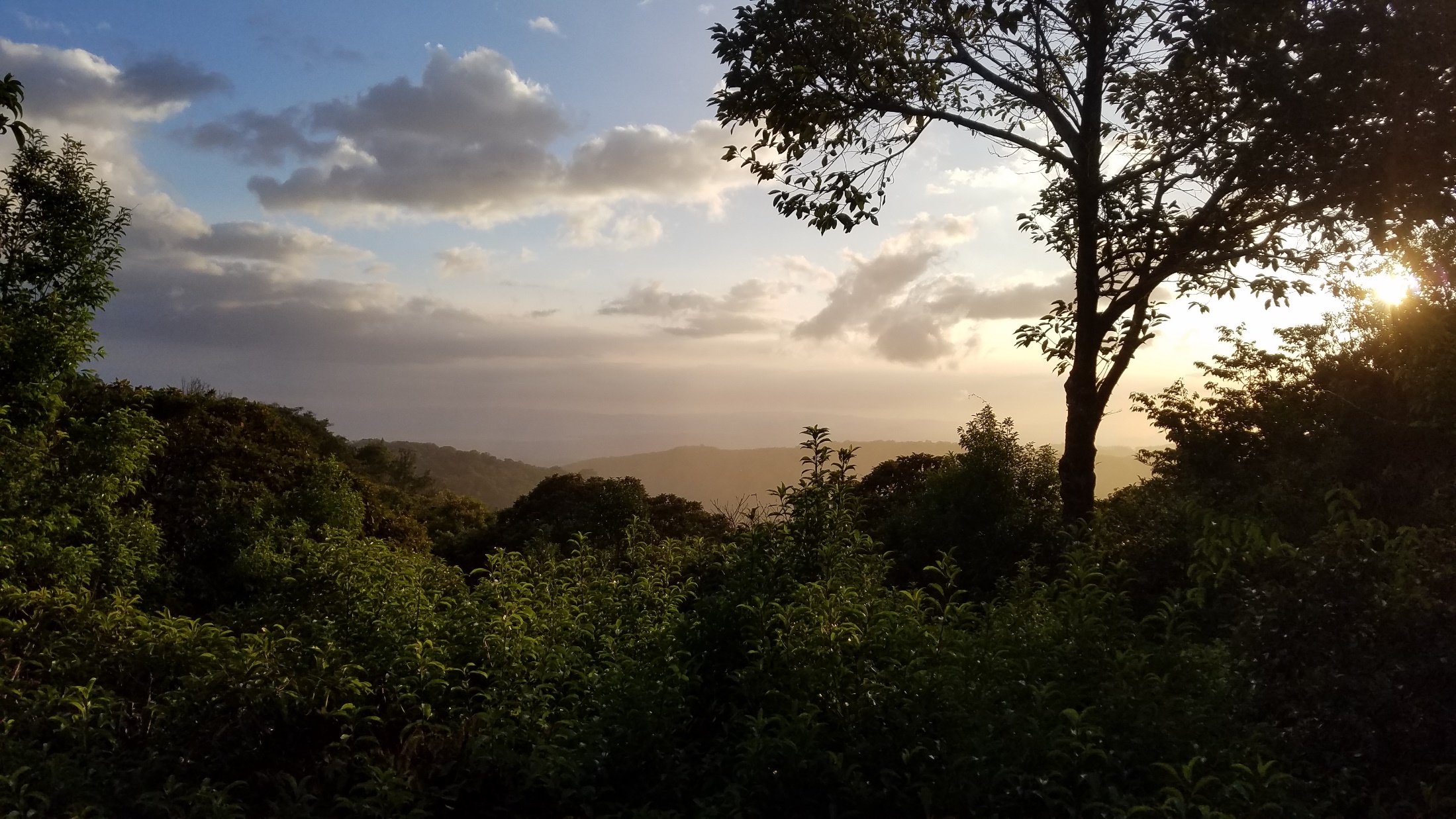 [Speaker Notes: At 9:58am, click "END SLIDE SHOW"]
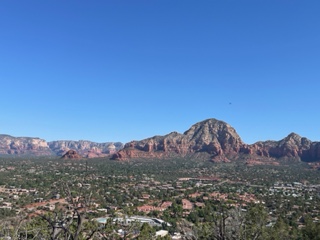 Creation Images from Our New Hope Community
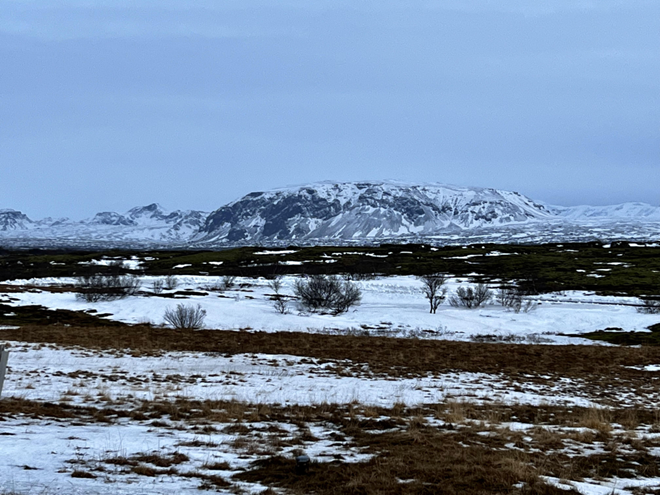 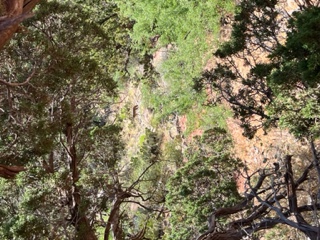 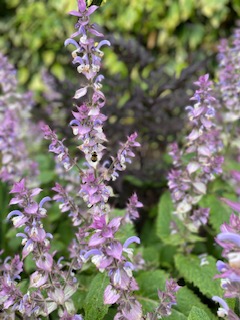 [Speaker Notes: At 9:58am, click "END SLIDE SHOW"]
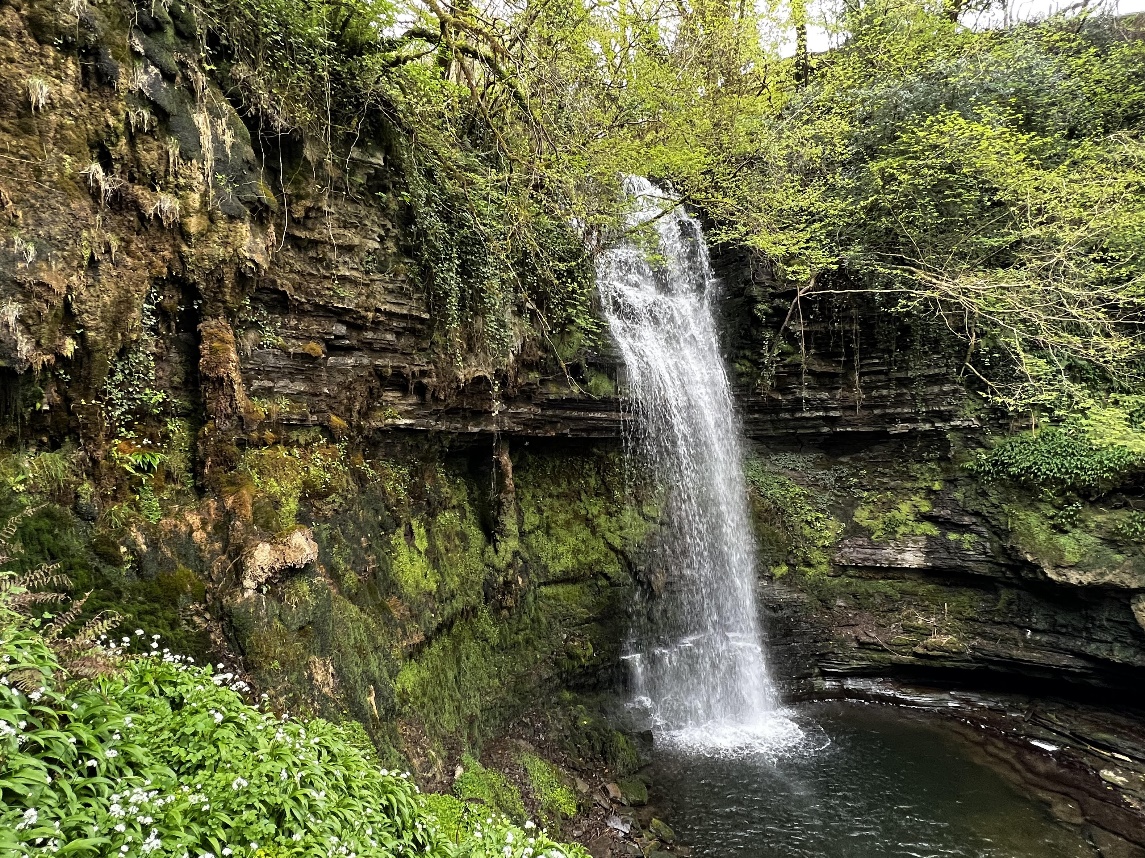 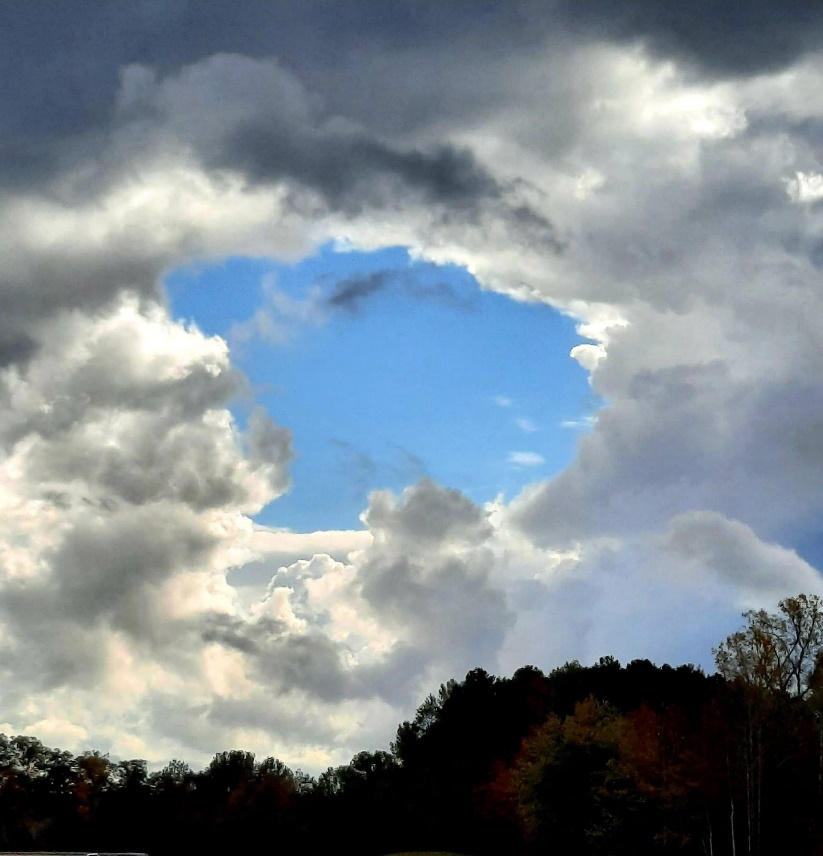 Creation Images from Our New Hope Community
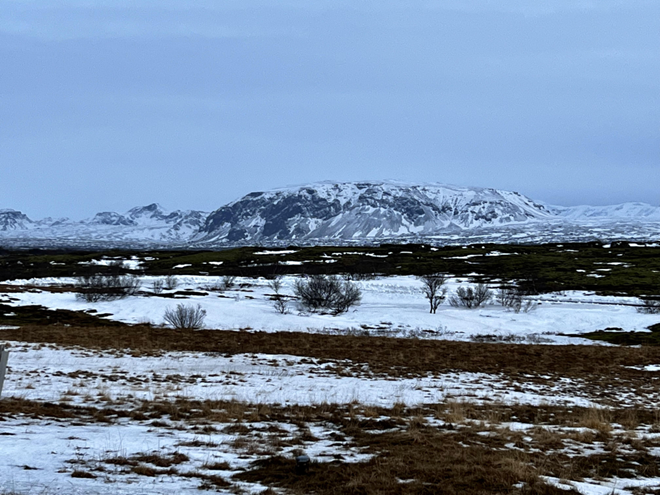 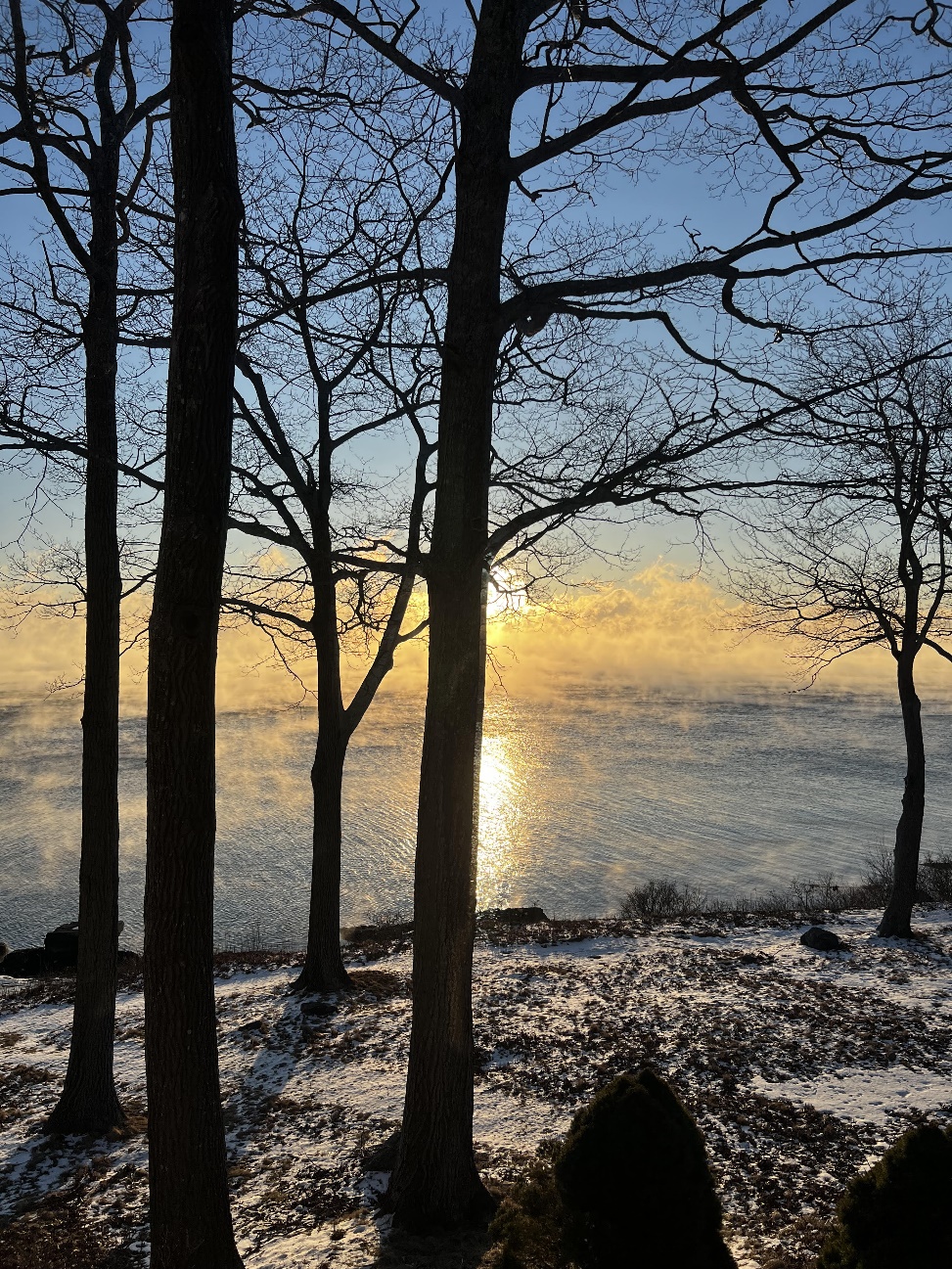 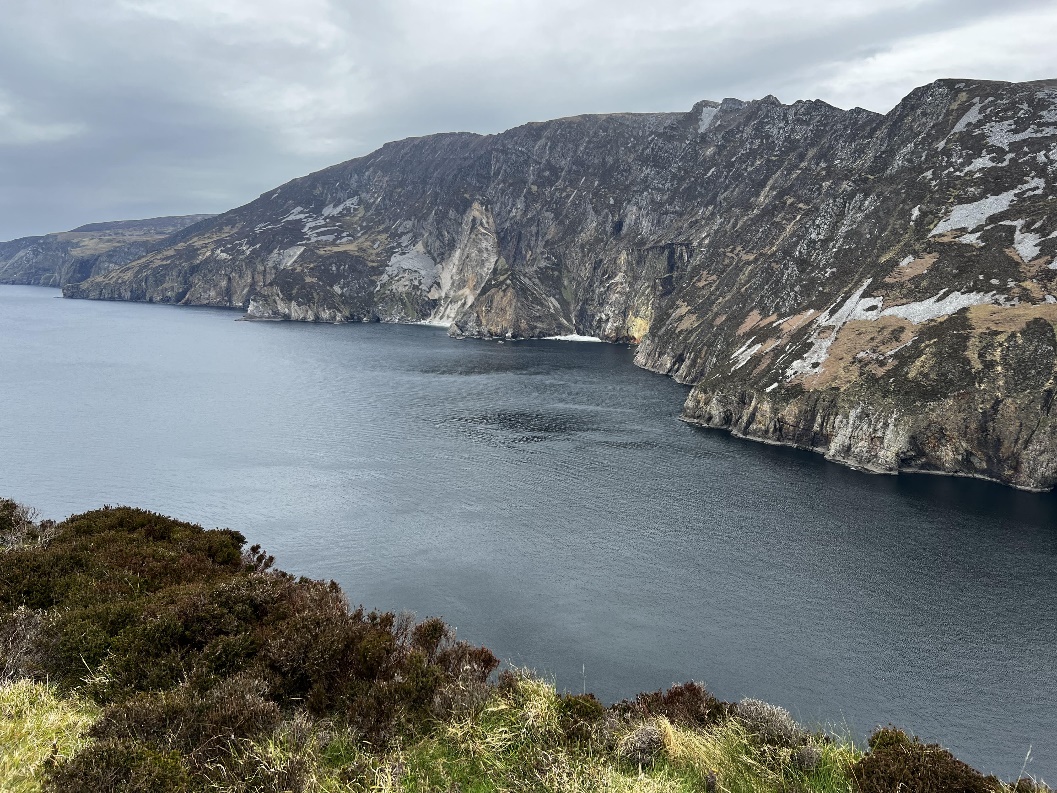 [Speaker Notes: At 9:58am, click "END SLIDE SHOW"]
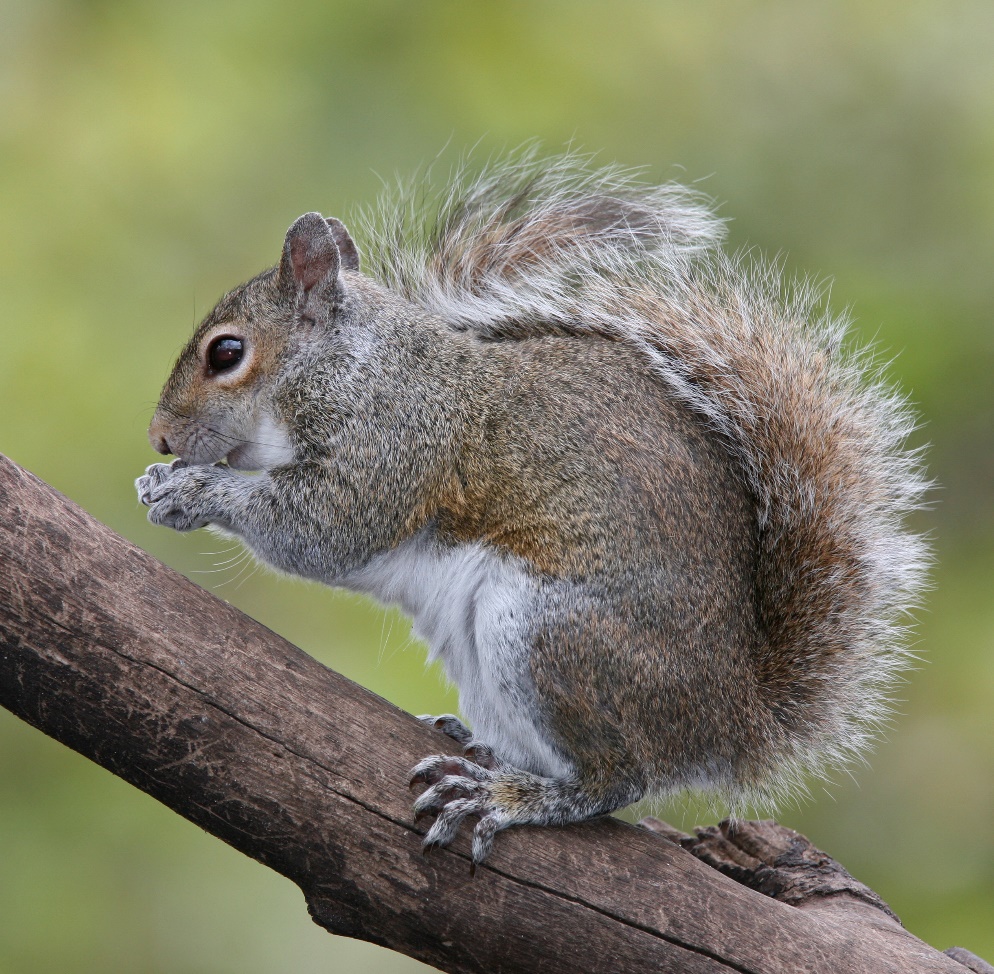 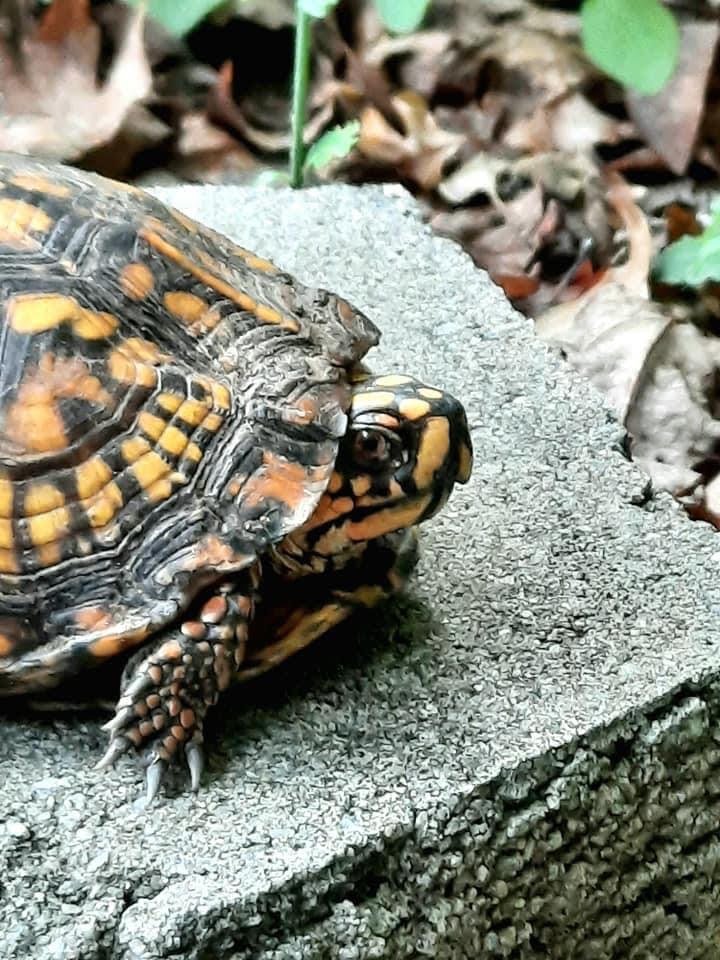 Creation Images from Our New Hope Community
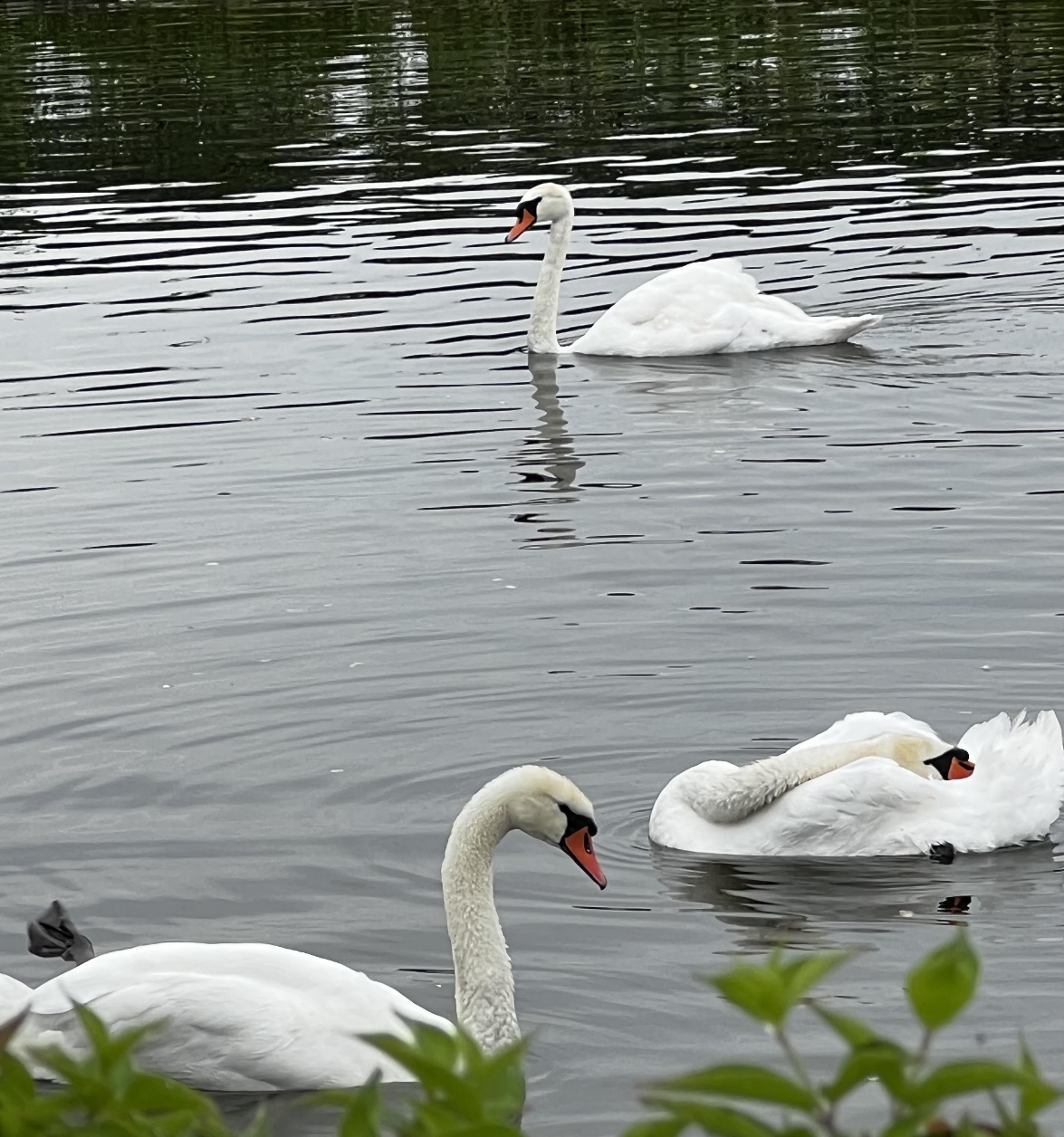 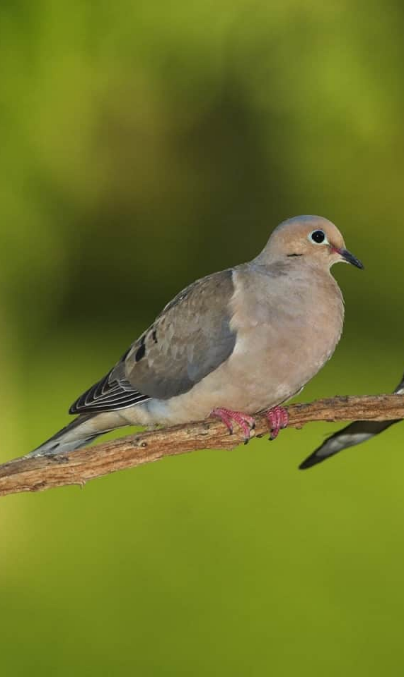 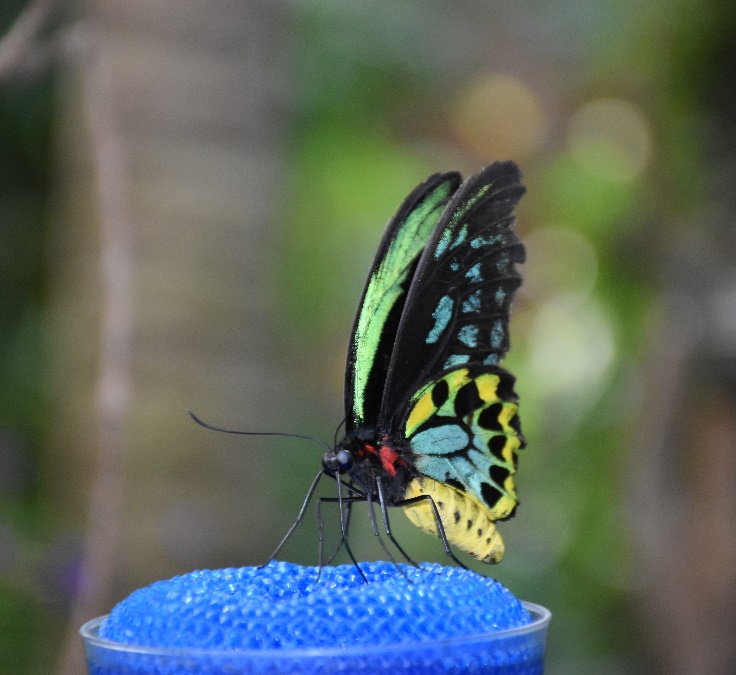 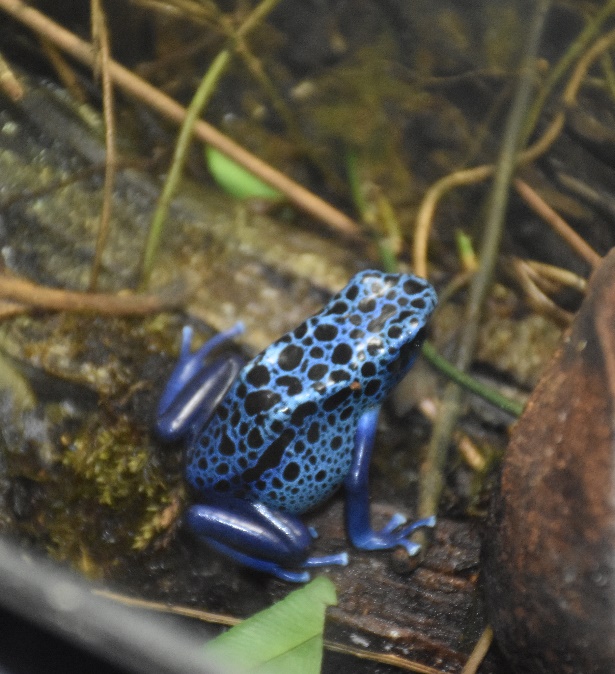 [Speaker Notes: At 9:58am, click "END SLIDE SHOW"]
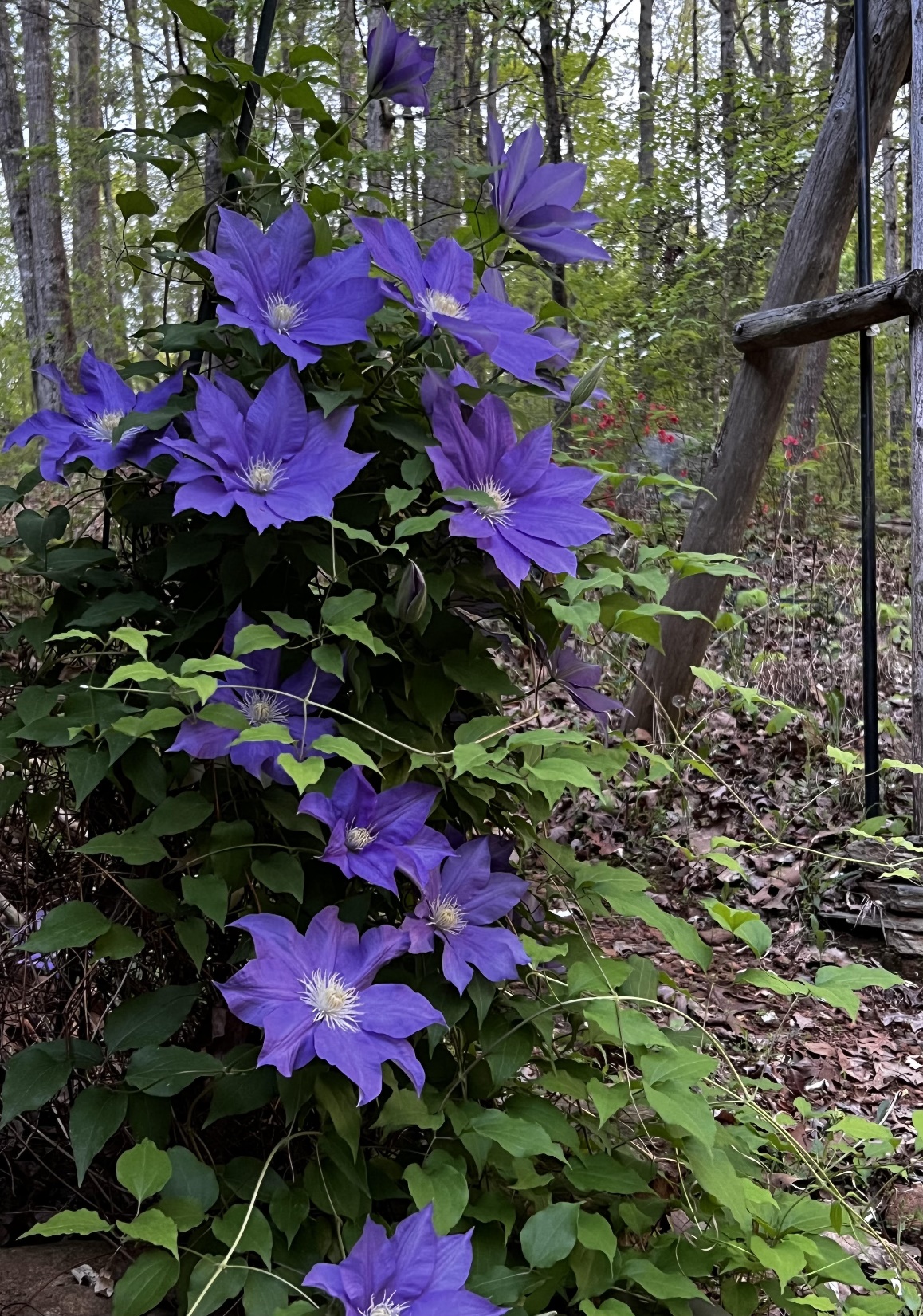 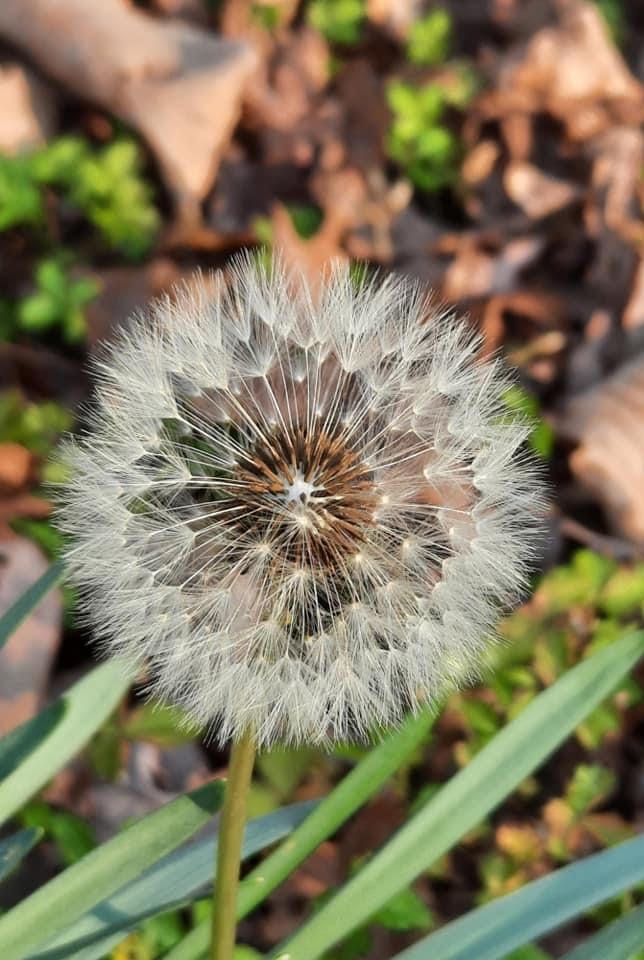 Creation Images from Our New Hope Community
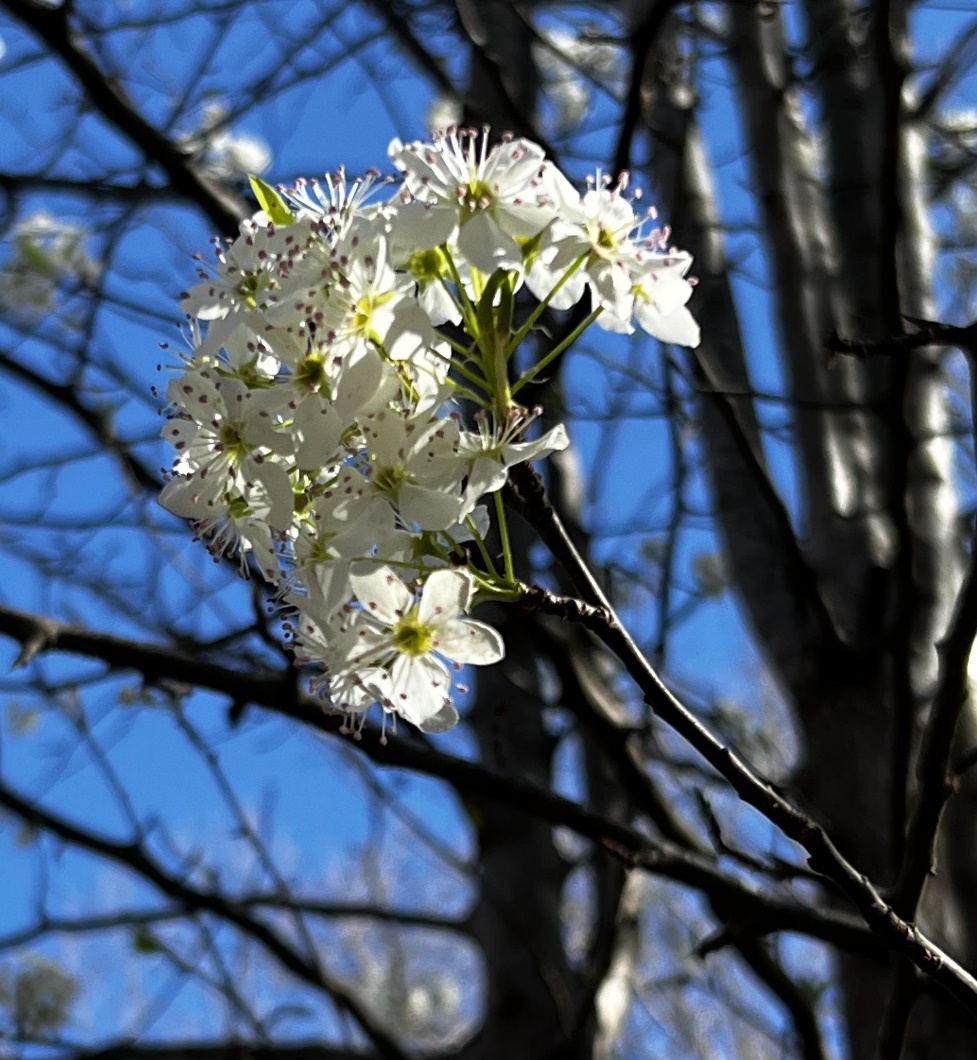 [Speaker Notes: At 9:58am, click "END SLIDE SHOW"]